МЕНТАЛЬНАЯ АРИФМЕТИКА как уникальная методика развития интеллектуальных способностей и интеллектуального воспитания детей в дистанционном формате
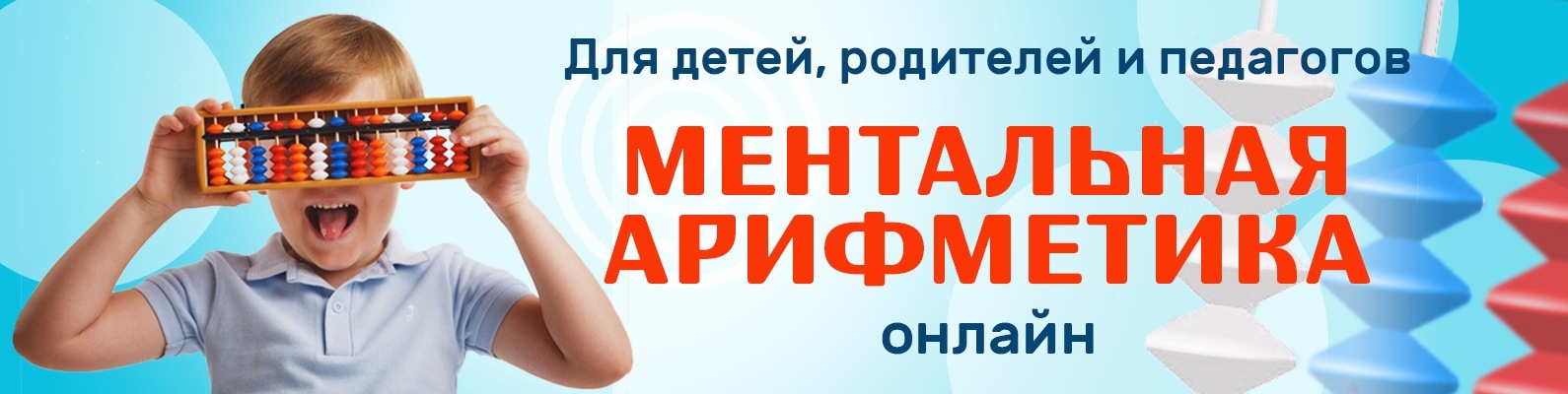 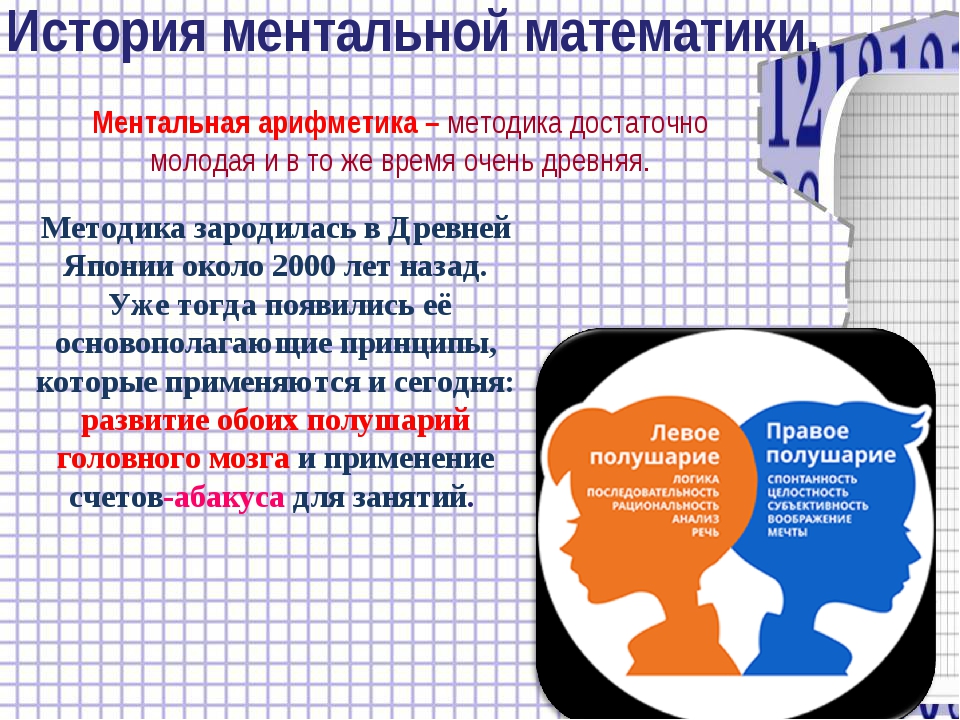 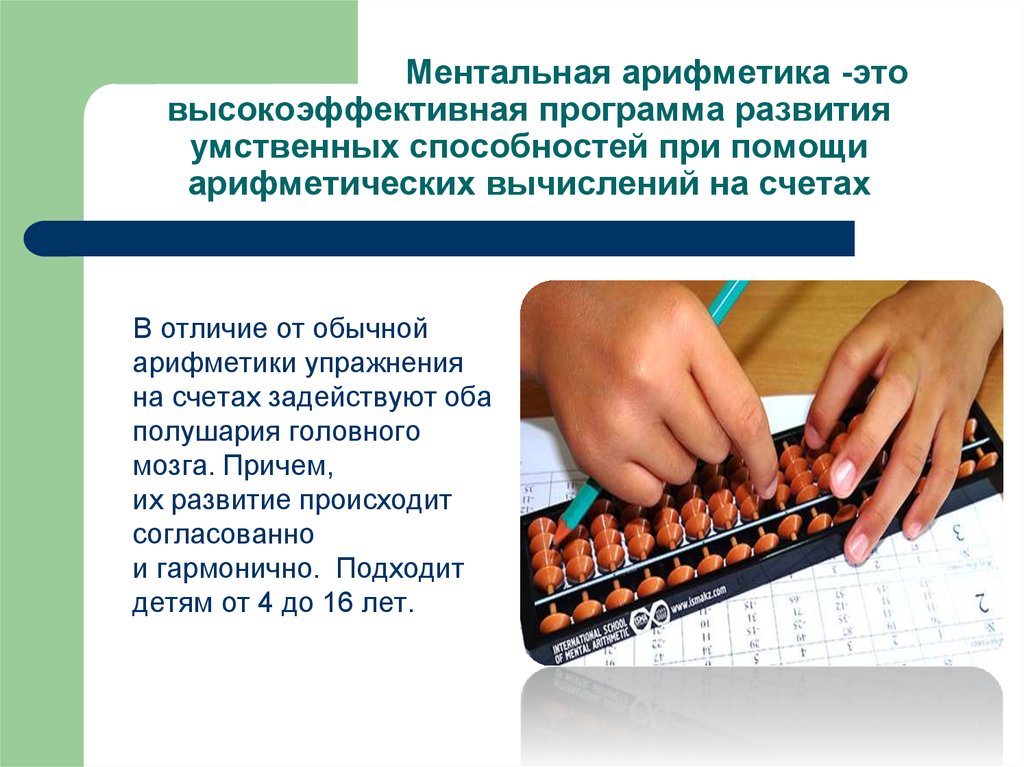 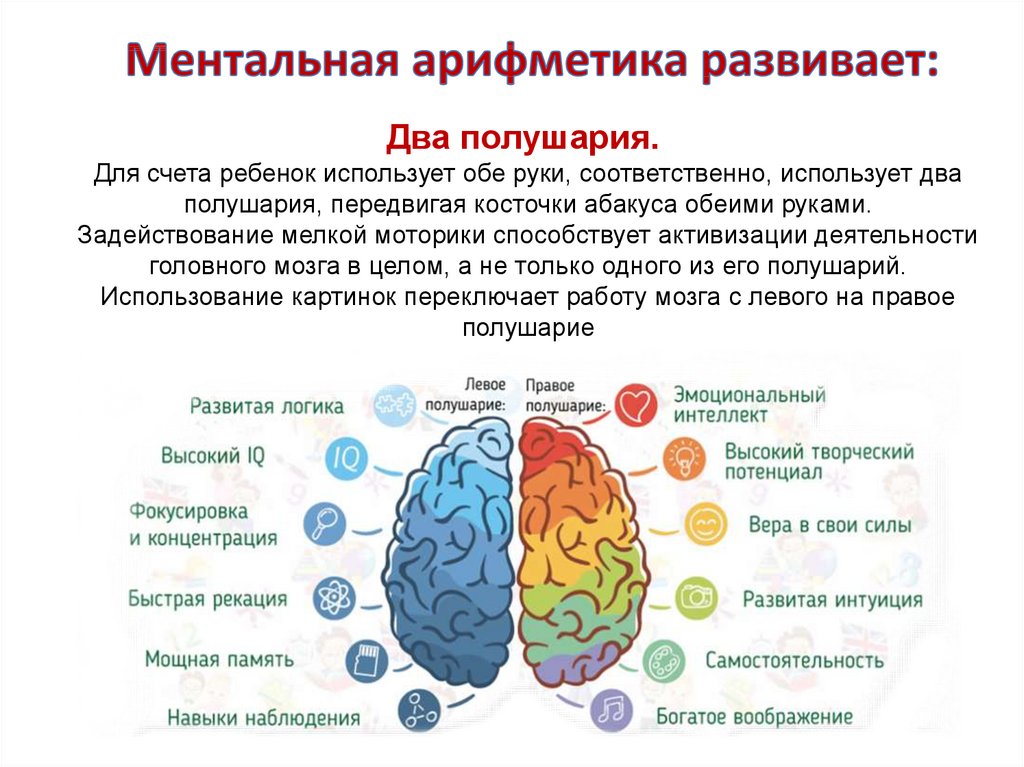 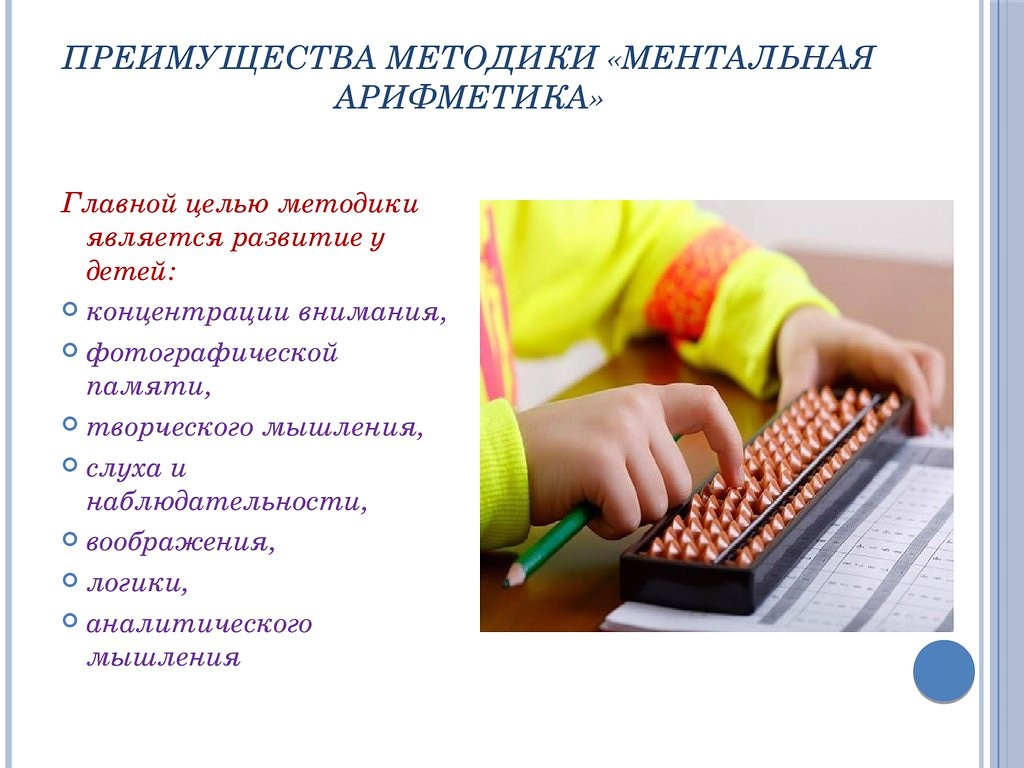 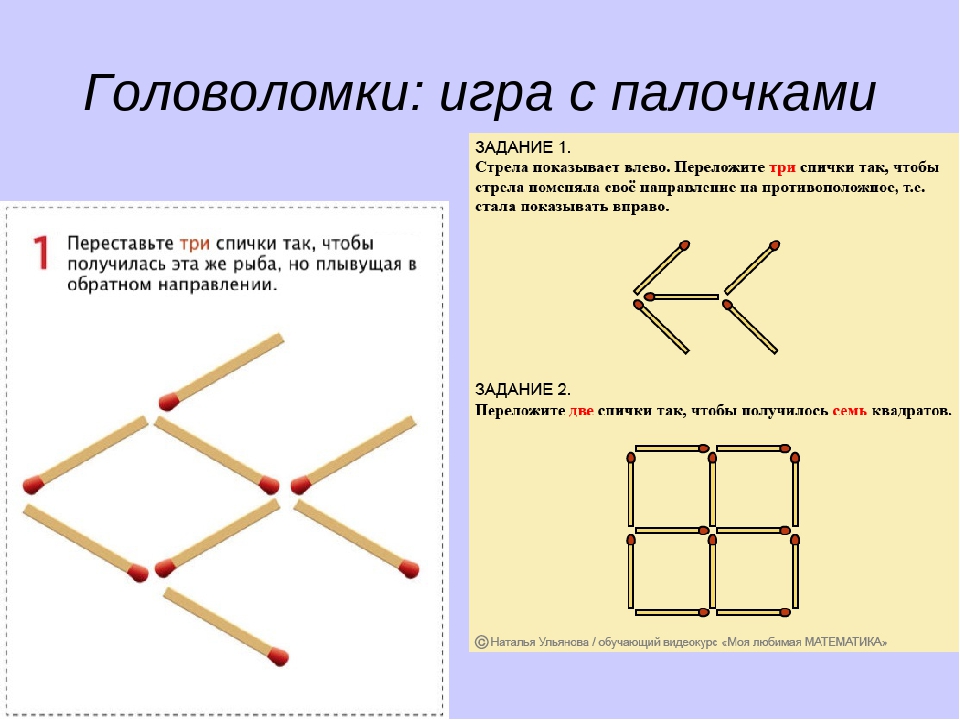 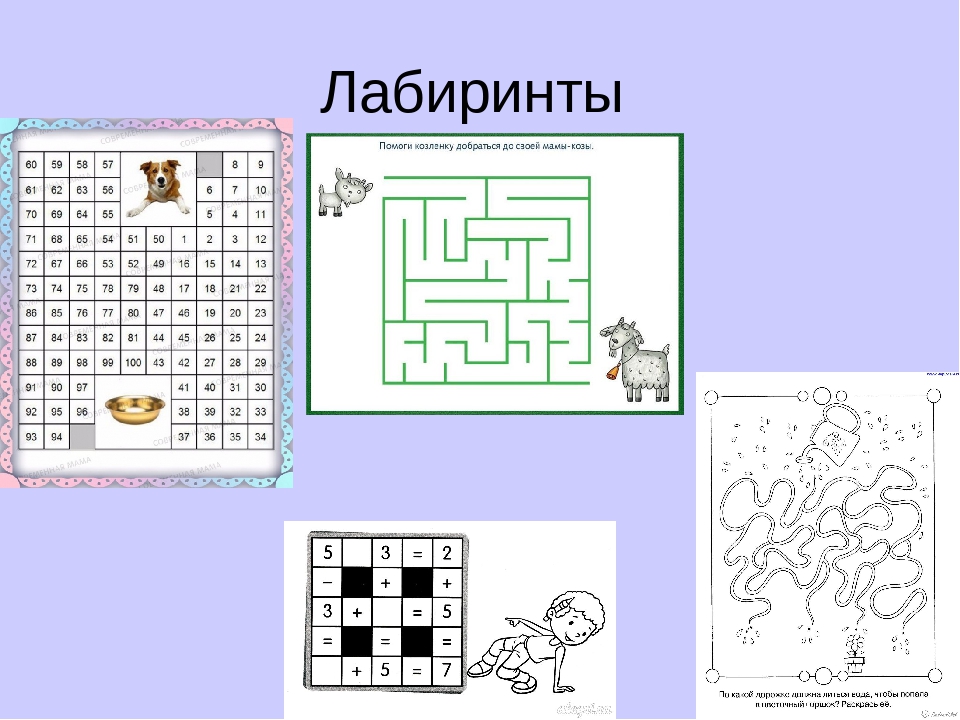 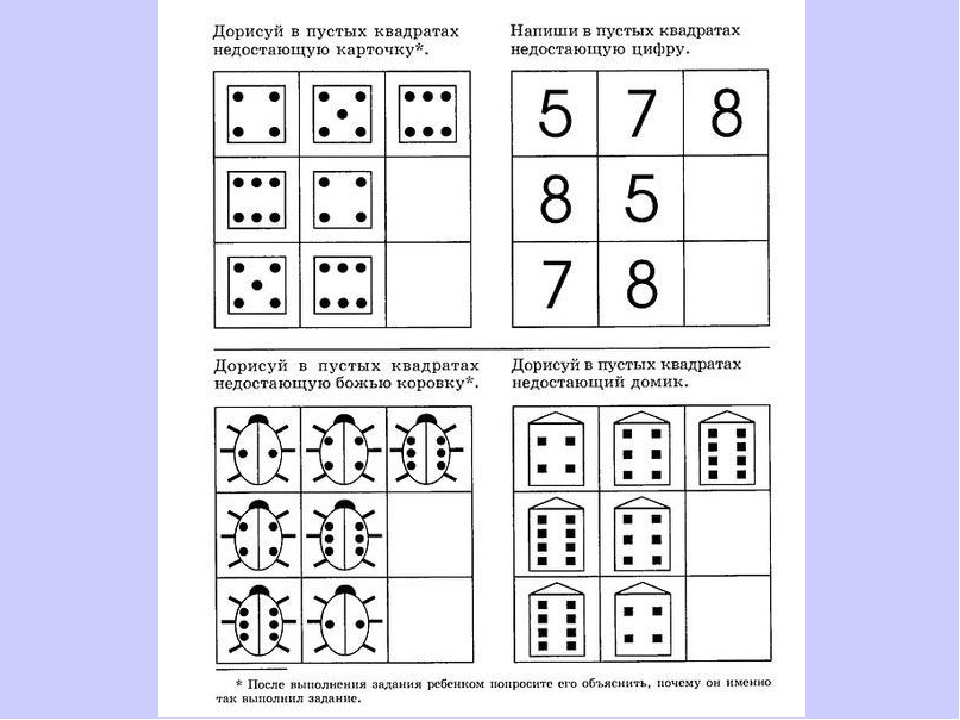 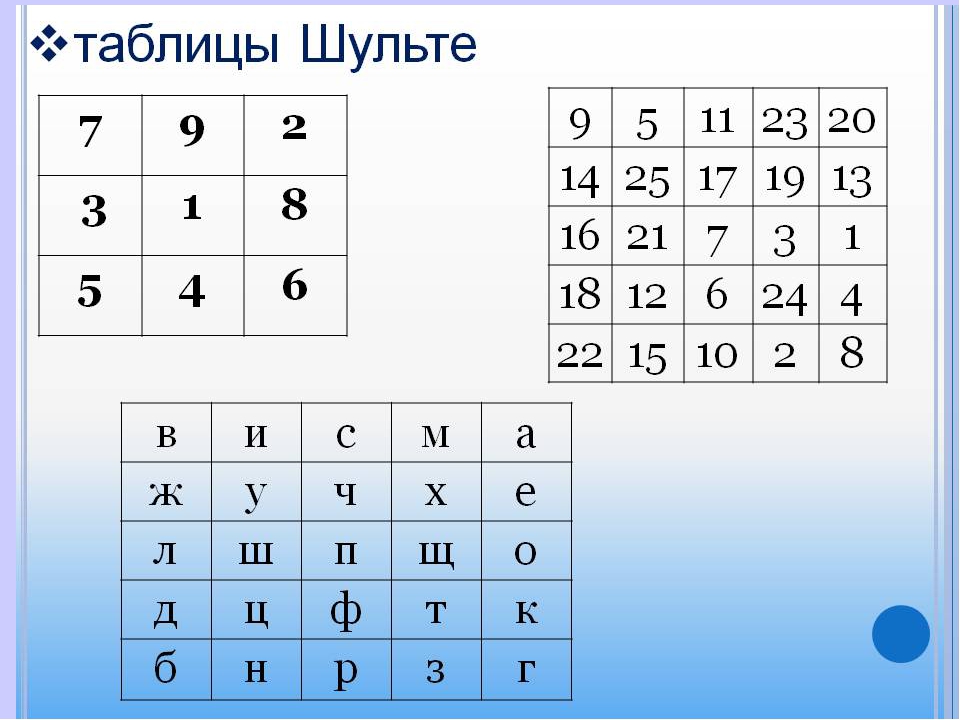 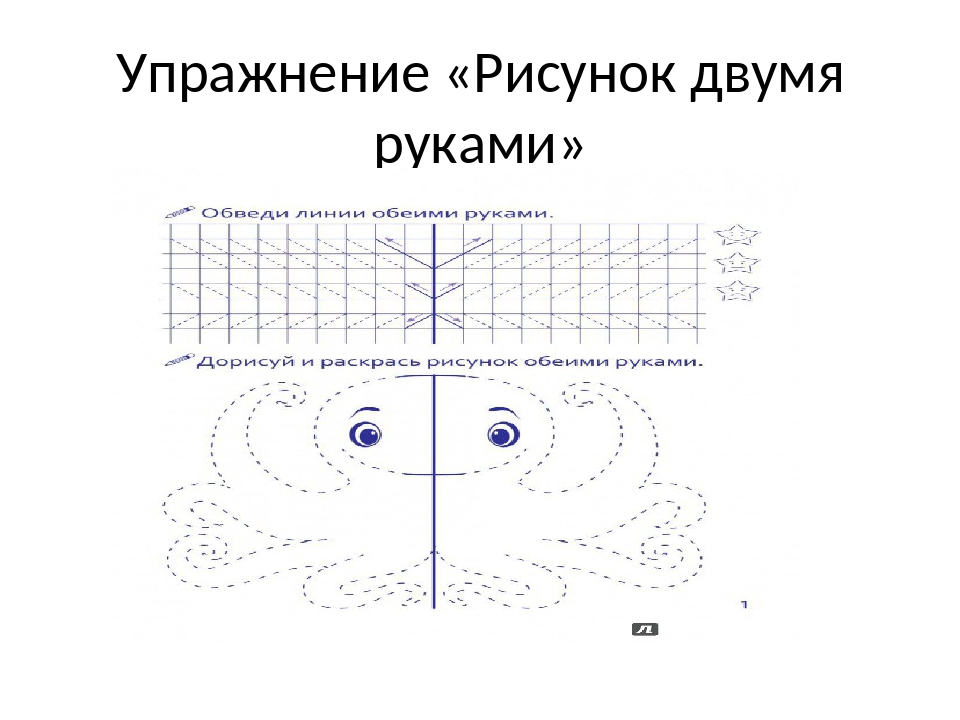 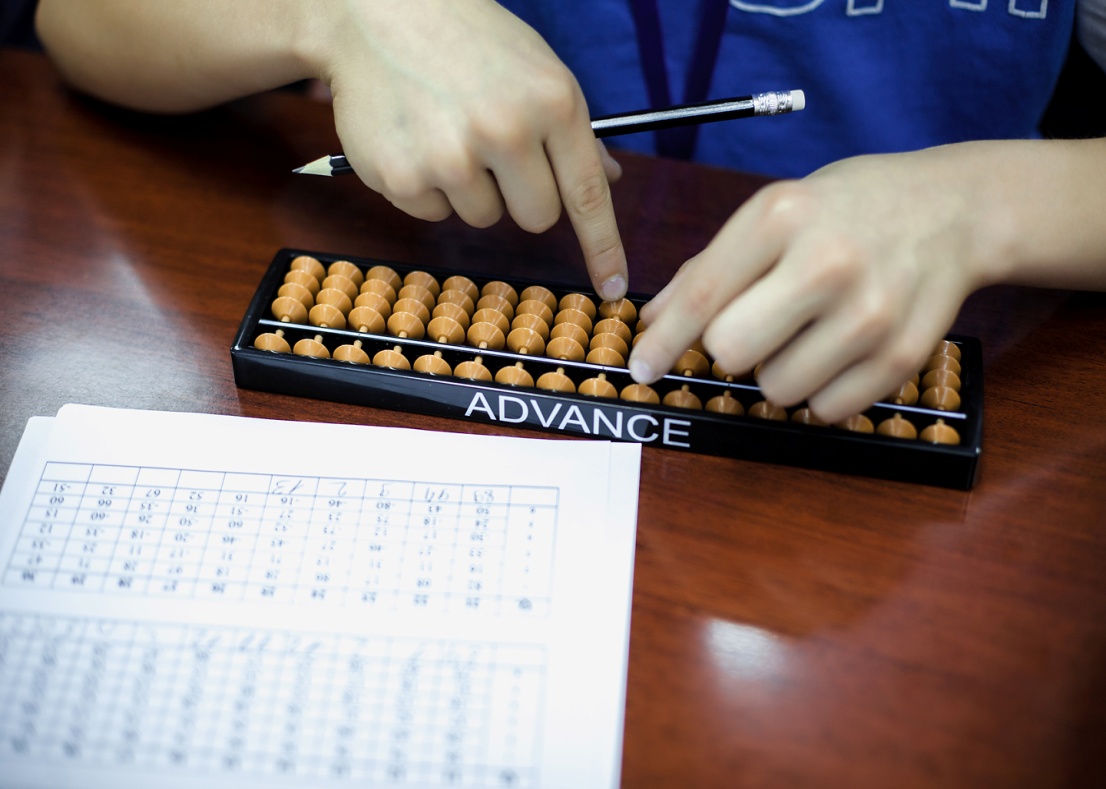 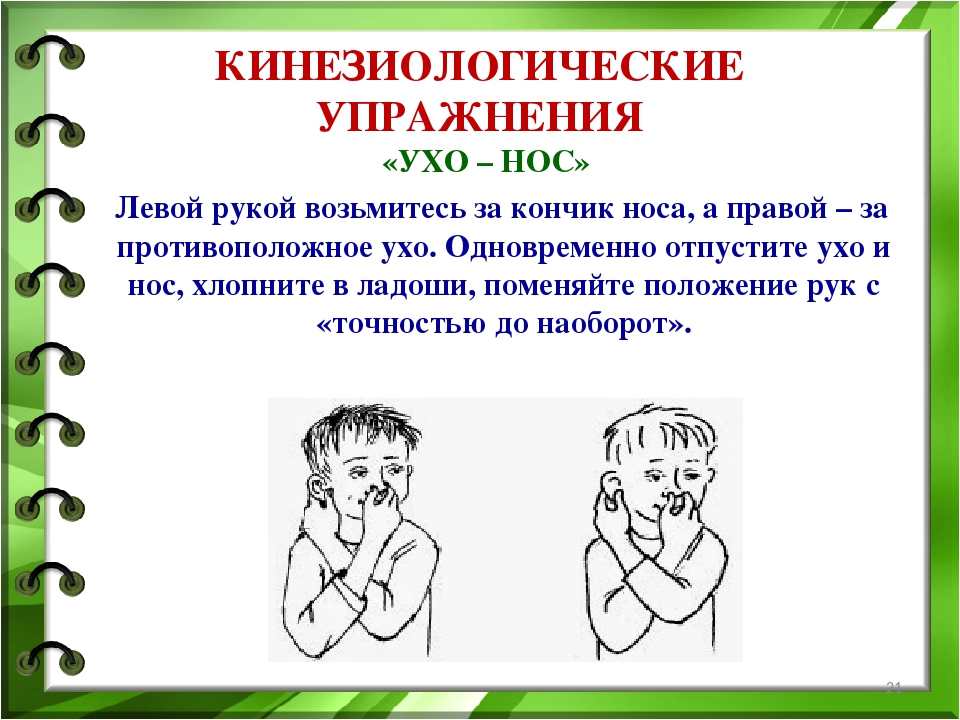 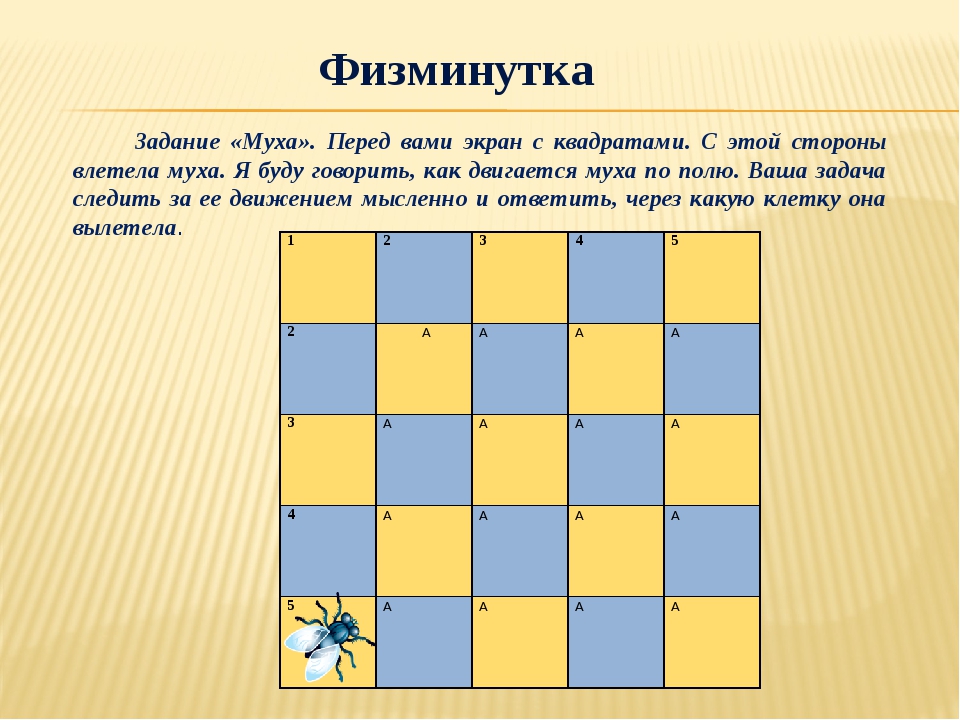 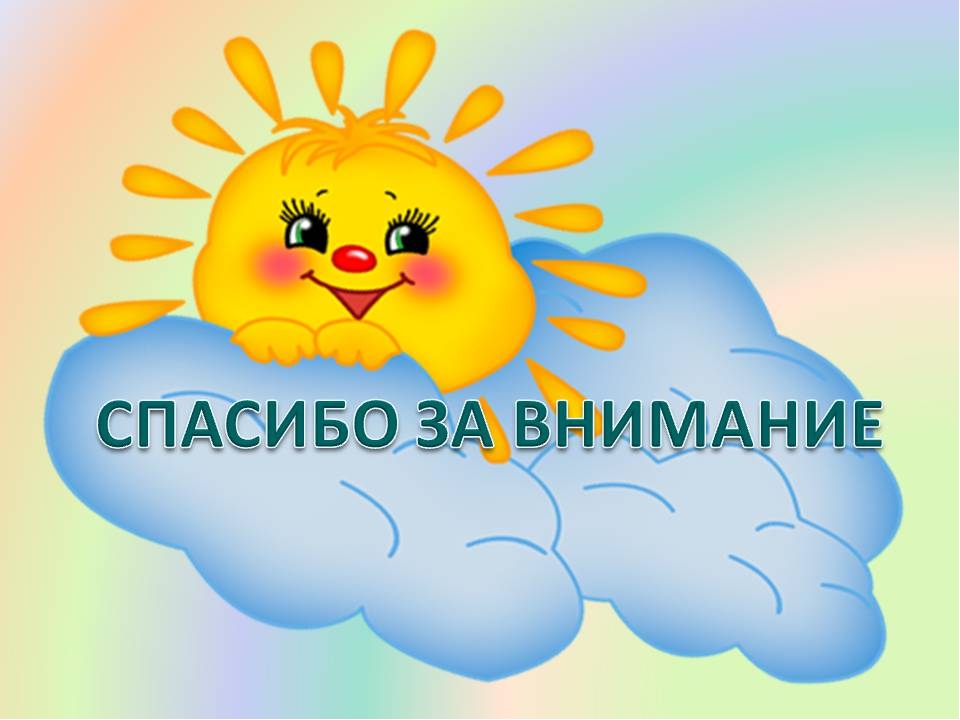